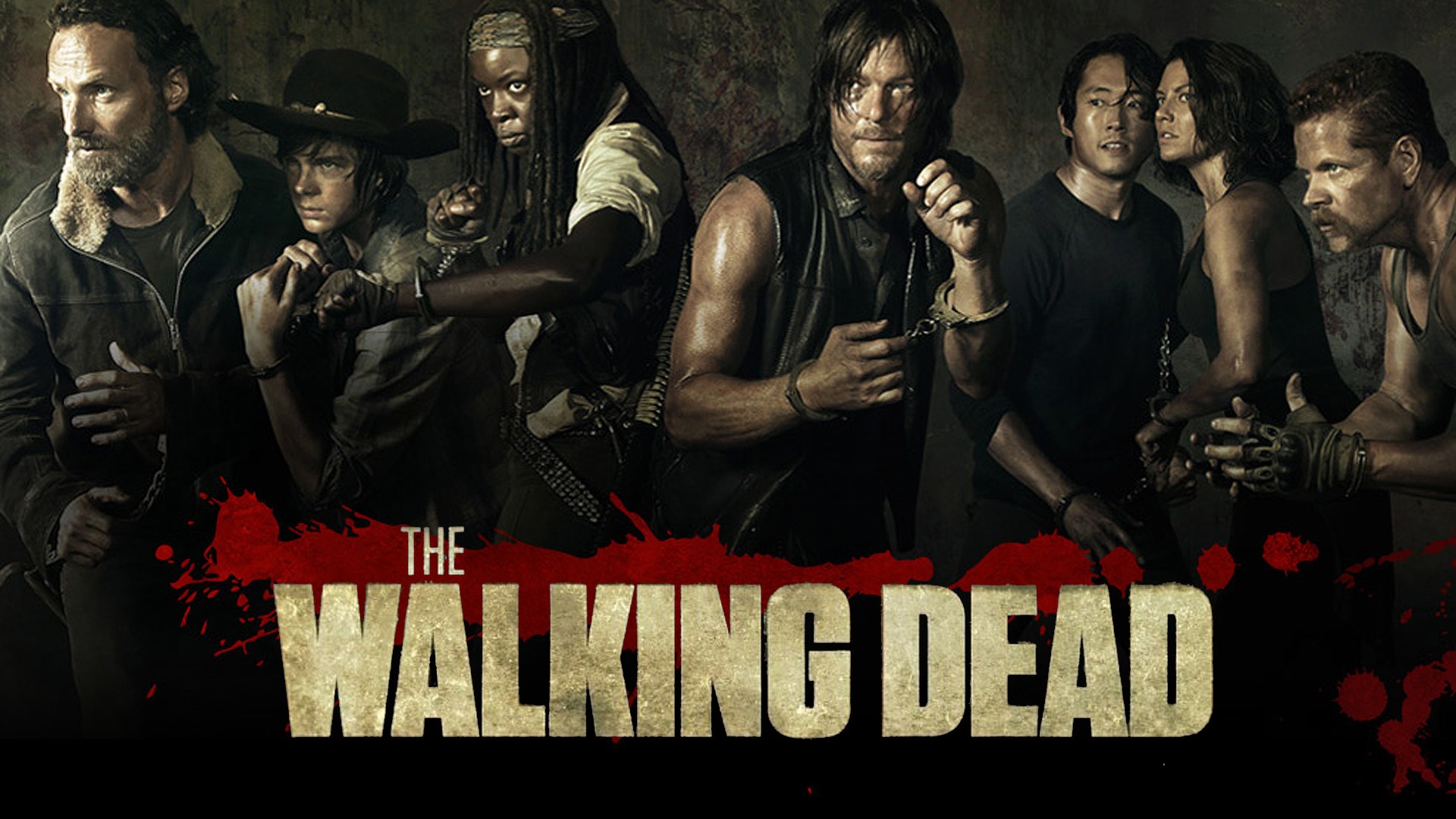 Perimeter and Area
The Back Story
Aptly named Deputy Nick Crimes has woken from a coma to discover that Earth is in the midst of a zombie apocalypse. The "shufflers" and "nibblers", as the zombies are known, are continually looking for "fresh meat" in the form of human flesh.

Deputy Crimes must find refuge along with fellow survivors from the shufflers and nibblers.

Can you help?
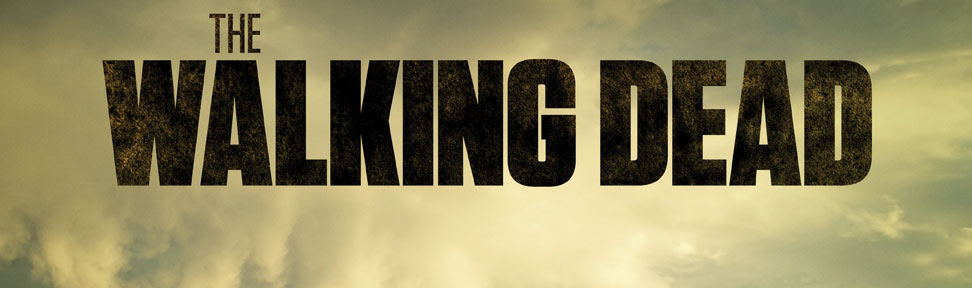 Island Salvation!
Deputy Crimes and his fellow survivors have found a group of mathematically shaped islands which are unaffected by the zombie apocalypse as they were uninhabited. Can you find the area of each island so Deputy Crimes can start populating each one?
8km
11km
8km
5km
12km
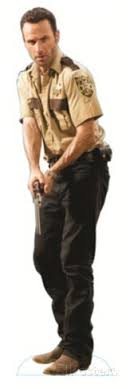 5km
5km
10km
8km
4km
7km
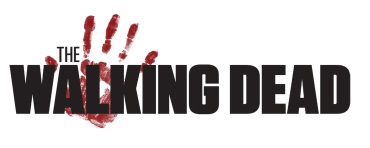 6km
Island Salvation!
Deputy Crimes and his fellow survivors have found a group of mathematically shaped islands which are unaffected by the zombie apocalypse as they were uninhabited. Can you find the area of each island so Deputy Crimes can start populating each one?
12km
15km
13km
15km
15km
12km
12km
30km
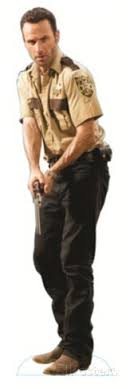 9km
10km
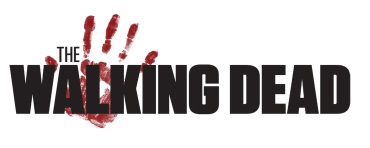 8km
Island Salvation!
Each survivor requires 3km2 to grow enough food to survive. Using this information calculate how many survivors Deputy Crimes can put on each island?
8km
11km
8km
5km
12km
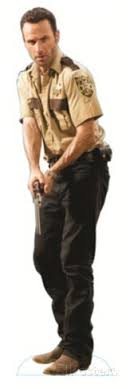 5km
5km
10km
8km
4km
7km
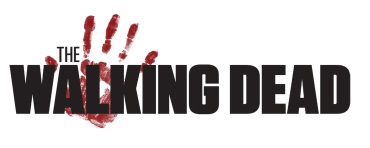 6km
Island Salvation!
Each survivor requires 3km2 to grow enough food to survive. Using this information calculate how many survivors Deputy Crimes can put on each island?
12km
15km
13km
15km
15km
12km
12km
30km
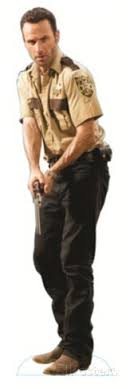 9km
10km
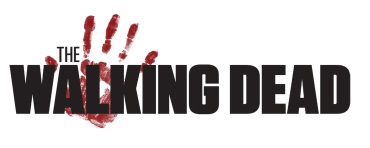 8km
Island Protection!
Word has arrived from the zombie infested mainland that the shufflers and nibblers have worked out how to use boats and are mounting an invasion. Each island needs perimeter fencing to keep them out. How much fencing does each island need?
8km
11km
8km
5km
12km
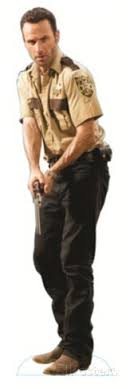 5km
5km
10km
8km
4km
7km
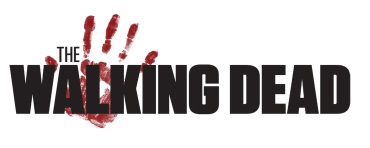 6km
Island Protection!
Word has arrived from the zombie infested mainland that the shufflers and nibblers have worked out how to use boats and are mounting an invasion. Each island needs perimeter fencing to keep them out. How much fencing does each island need?
12km
15km
13km
15km
15km
12km
12km
30km
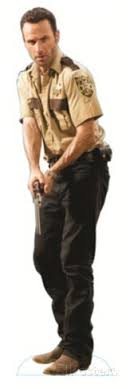 9km
10km
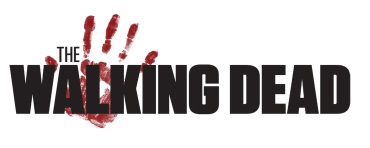 8km
One Large Community
Deputy Crimes has decided that all the survivors are better off in one place. He has found the deserted island below. He wants to house 120 survivors on the island and has 150km of fencing.
Is this possible if each person requires 3km2 of land and the fencing must go around the whole island? You must show your workings!
25km
6km
18km
4km
15km
8km
4km
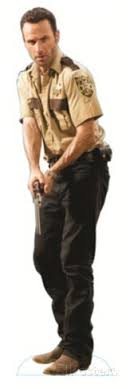 7km
10km
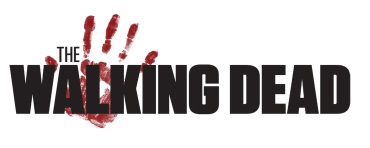 18km